大阪府版「にも包括」ポータルサイト　情報シート
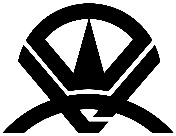 02
01
能勢町
窓口
「にも包括」協議の場
「にも包括」協議の場では、こんな活動をしています。
地域移行を検討したい時の連絡先はこちらです。
01
窓口
地域移行を検討する時は、下記にご連絡ください。
能勢町　福祉課　福祉担当
　　
　　　　住所　　　　：　〒563-0351　大阪府豊能郡能勢町栗栖82番地の1
　　電話番号　　　　：　072-731-2150（直通）　

　　連絡用アドレス　：　hukusi@town.nose.osaka.jp
　　
　　担当　　　　　　：　福祉担当
02
精神障がいにも対応した地域包括ケアシステムの構築のための協議の場について
具体的な内容
協議の場の名称
豊能町・能勢町地域自立支援協議会　能勢町地域会議　　精神障がい専門部会精神障がい者地域移行推進ワーキンググループ
推進ワーキンググループ
精神障がい専門部会については、検討事例発生時に随時開催としています。

令和5年度は、豊能町・能勢町地域自立支援協議会　能勢町地域会議において、「精神障がいにも対応した地域包括ケアシステムの構築」について、大阪府より現状と取組について報告をいただき情報共有と検討を行いました。


豊能町・能勢町地域自立支援協議会　能勢町地域会議
令和5年度の議題

第1回　令和5年11月29日（水）　10時から
（1）相談支援事業所より報告
（2）地域生活支援拠点等の整備について
（3）大阪府より報告（「精神障がいにも対応した地域包括ケアシステム」について）
（4）その他
開催頻度
必要に応じて開催
協議の場の事務局
・能勢町福祉部福祉課・能勢町基幹相談支援センター
協議の場の構成員
・学識経験者
・精神科医療機関関係者
・障がい福祉関係者
・当事者および家族会
・市町村